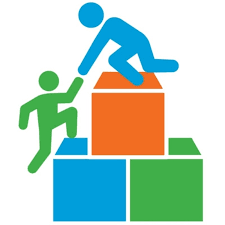 условия успешного наставничества
Л.А. Адрова – старший воспитатель,
Н.А. Крюкова – старший воспитатель
МДОУ д/с № 45 Г. Волжского Волгоградской области
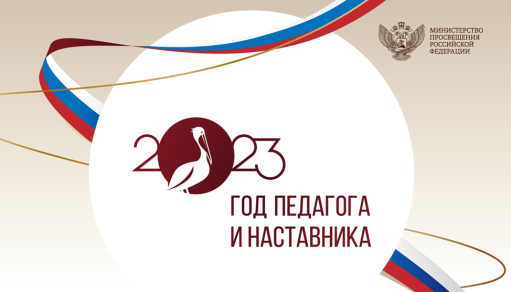 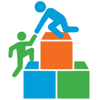 Национальный проект «Образование» 

 Трансформация в сфере образования                                  
к 2024 году не менее 70% 
педагогических работников образовательных организаций 
должны быть вовлечены  
в различные формы наставничества и сопровождения
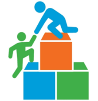 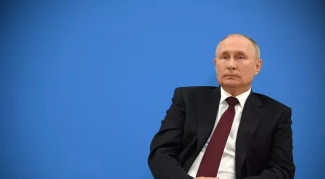 Чрезвычайно важная вещь, которая передается ….из поколения в поколение, это часть нашего национального культурного кода. Вот это есть наставничество. 

Вопросы обучения, наставничества - это всегда обращение к будущему.   
  …традиции наставничества в настоящий момент "крайне востребованы«
В.В. Путин
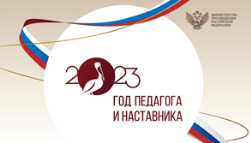 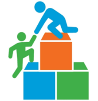 Наставничество – невероятно мощная форма психолого- педагогического сопровождения, оказывающая непосредственное влияние на личностное развитие, которая может привести к реальным сдвигам в формировании жизненных целей  и расстановке приоритетов  у молодых специалистов в ДОУ.  

Наставничество – это универсальная технология передачи  опыта, знаний, формирования навыков, компетенций, метакомпетенций и ценностей через неформальное взаимообогащающее общение, основанное на доверии и партнерстве
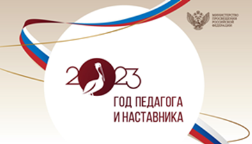 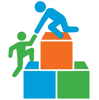 История развития наставничества
Древнегреческий философ Сократ считал главной задачей наставника пробуждение мощных душевных сил подопечного. Наставник, по мнению философа, помогает в самозарождении истины в сознании ученика. Современные наставники уже не просто обучают — они помогают раскрывать потенциал человека, определять его сильные и слабые стороны и указывать направление для развития. И речь не только о классическом образовании. Сегодня наставничество вышло за пределы образовательных учреждений и предприятий. К наставникам все чаще обращаются в индивидуальном порядке, а также на уровне крупных компаний. Понимая возросшую роль наставника и педагога в быстро меняющемся мире, президент России объявил 2023 г. Годом педагога и наставника.
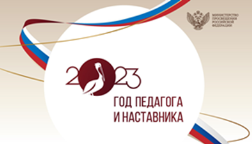 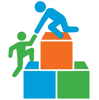 История развития наставничества
Во все времена ученые и философы размышляли о роли и задачах наставника, учителя, педагога в воспитательном процессе. Например, чешский педагог и просветитель XVII в. Я.А. Коменский считал, что никто «не может сделать людей нравственными или благочестивыми, кроме нравственного и благочестивого учителя-наставника». По мнению просветителя, личность наставника — основа для профессионального и нравственного воспитания.
Для российской педагогики проблема наставничества всегда оставалась предметом особого внимания. Например, в XIX в. о наставничестве размышлял К.Д. Ушинский. Основоположник отечественной педагогики подчеркивал, что существует прямая зависимость профессиональной адаптации личности от уровня педагогического мастерства и знаний наставника. «Дело воспитания состоит именно в том, чтобы воспитать такого человека, который вошел бы самостоятельной единицей в цифру общества», который был бы готов к «самостоятельной жизни в обществе», — писал Ушинский.
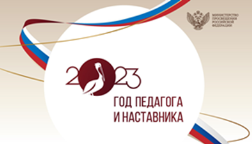 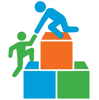 Распоряжение Минпросвещения России от 25.12.2019 № Р-145 
«Об утверждении методологии (целевой модели) наставничества обучающихся для организаций, осуществляющих образовательную деятельность по общеобразовательным, дополнительным общеобразовательным программам среднего профессионального образования, в том числе с применением лучших практик обмена опытом между обучающимися»
Цель  внедрения целевой модели наставничества - максимально полное раскрытие потенциала личности наставляемого, необходимое для успешной личной и профессиональной самореализации в  современных условиях неопределенности, а также создание условий для формирования эффективной системы поддержки, самоопределения и профессиональной ориентации всех обучающихся в возрасте от 10 лет, педагогических работников разных уровней образования и молодых специалистов, проживающих на территории Российской Федерации
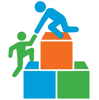 Термины и понятия наставничества
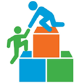 Особенности наставничества
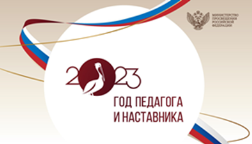 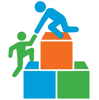 Наставник – компетентный специалист, имеющий успешный опыт в достижении жизненного, личностного и профессионального результата, готовый поделиться опытом и навыками, необходимыми для стимуляции и поддержки процессов самореализации и самосовершенствования наставляемого.
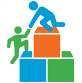 Профессиональные и личные качества наставника
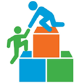 Наставляемый – специалист (молодой, начинающий, «выгоревший»),   который через взаимодействие с наставником, а так же его помощи и поддержки решает конкретные жизненные, личные и профессиональные задачи, приобретает новый опыт и развивает новые навыки и компетенции
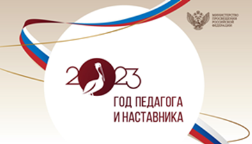 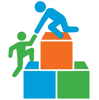 Ключевая форма наставничества в ДОУ
Педагог – педагог  
Цель: Успешное закрепление на месте работы или в должности педагога молодого специалиста, повышение его профессионального потенциала и уровня, а также создание комфортной профессиональной среды внутри учебного заведения, позволяющей реализовывать актуальные педагогические задачи на высоком уровне.
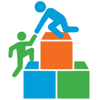 Модели наставничества
Опытный педагог – молодой специалист 
Лидер педагогического сообщества  - педагог, испытывающий проблемы 
Педагог- новатор – консервативный педагог
Реверсивное наставничество 
Ситуационное наставничество  и др.
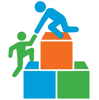 Форма наставничества -
способ реализации целевой модели через организацию работы наставнической пары или группы, участники которой находятся в заданной обстоятельствами ролевой ситуации, определяемой основной деятельностью и позицией участников.
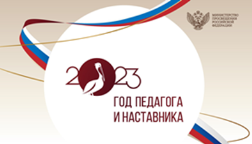 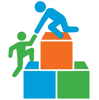 Программа наставничества -
комплекс мероприятий и формирующих их действий, направленный на организацию взаимоотношений наставника и наставляемого в конкретных формах для получения ожидаемых результатов.
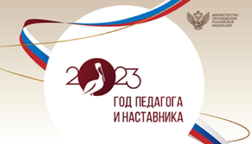 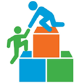 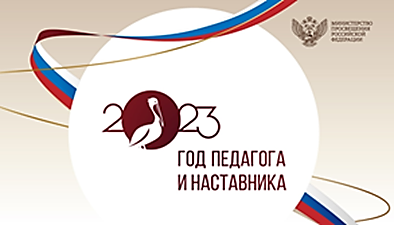 Этапы реализации программы наставничества
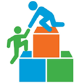 1. Подготовка условий для запуска программы  наставничества
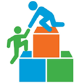 2. Формирование базы наставляемых
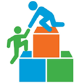 3. Формирование базы наставников
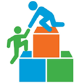 4. Отбор и обучение наставников
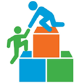 5 . Формирование наставнических пар / групп
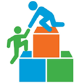 6. Организация работы наставнических пар/групп
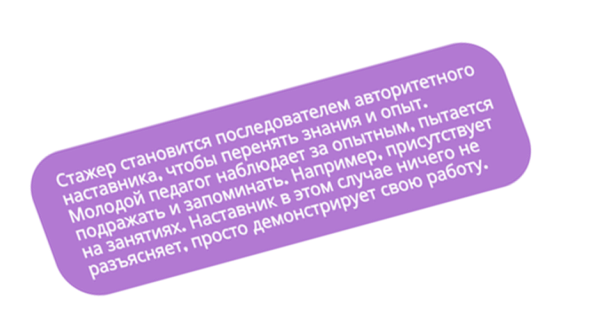 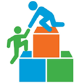 Список тем каждой из шести встреч в рамках программы
От вдохновения и мечты к жизненным целям и планам.
Круг друзей, значимые и важные люди, их роль в моей жизни.
 Ошибки и неудачи – как с ними поступать?
Самоорганизация: от планирования замысла к его осуществлению.
Общение личное и профессиональное. «Переговоры» и карьерный рост.
Образование и самообразование через всю жизнь.
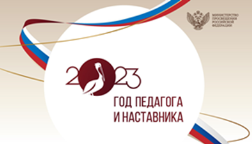 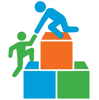 Техники работы с наставниками
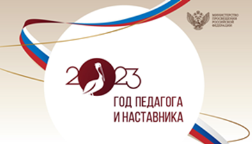 Структура
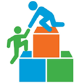 1. Начало встречи. 
- Установление контакта
- Связь с предыдущей встречей, проверка домашнего задания (если было)
2. Основная часть.
- Рекомендованные материалы
- Дополнительные материалы
- «Пустое место» - возможность внести свое.
3. Завершение.
- Планирование будущей встречи
- Согласование домашнего задания
- Дополнительные материалы для самостоятельного изучения (ресурсное обеспечение по запросу).
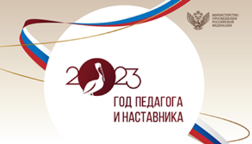 Формы работы с наставляемыми
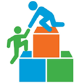 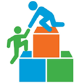 7. Завершение наставничества
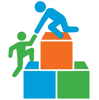 ОЖИДАЕМЫЕ РЕЗУЛЬТАТЫ для участников
знакомство новых работников с организацией, создание условий для их адаптации;
  преодоление профессионально-личностных кризисов;
  обеспечение полезного и перспективного обучения;
  выявление сильных сторон нового работника  и оказание поддержки в их развитии;
  развитие умений и навыков, связанных с выполнением непосредственных задач;
  обеспечение равноправного общения со всеми;
  доступная презентация новаций и инноваций
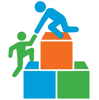 ОЖИДАЕМЫЕ РЕЗУЛЬТАТЫ для организации
создание сообществ субъектов образовательной деятельности и благодарных  выпускников, открытых к взаимодействию и изменениям;
вовлечение участников в жизнь образовательной организации;
большая открытость ОО, преодоление герметичности образовательного процесса;
формирование культуры наставничества, его ценностей и традиций;
улучшение психологического климата в ОО;
повышение социального и профессионального благополучия внутри ОО
      и сотрудничающего с ними социума;
появление доп. возможностей и ресурсов для развития  ОО (инвестиции, гранты);
формирование устойчивых связей с бизнесом, местным сообществом и с др. ОО
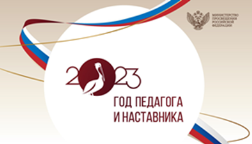 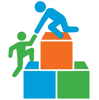 Наставник  - это секретное оружие самых успешных людей планеты
Николай Латанский
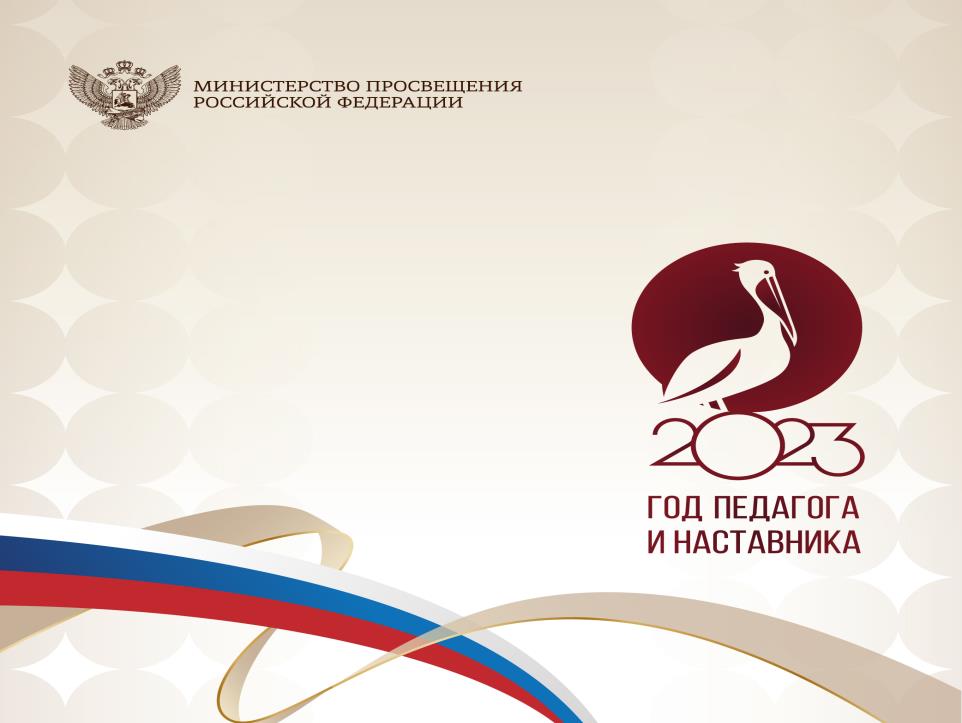